Thursday, 24 September 2020
Changes in the Nucleus
Last Lesson:
Discovery of the Nucleus
This Lesson:
Changes in the Nucleus
Next Lesson:
More about Alpha, Beta and Gamma
Do now activity:

What was the model of the atom called before the nuclear model was discovered?
What particle was fired at a gold foil sheet?
What did they find out from the experiment?
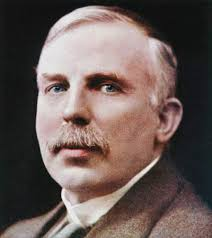 Progress indicators
GOOD PROGRESS:
- Identify the mass and atomic number by using nuclear notation.
- Identify an ion from atomic number and electrons/ Describe how isotopes are atoms of the same element with different mass number.
OUTSTANDING PROGRESS:
- Describe the changes in the nucleus that occur during nuclear decay/ Write full decay equations, for example nuclear decays.
Nuclear Notation
What do we already know about subatomic particles in atoms?
p
n
e
Nuclear Notation
Physics (not Chemistry)
Elements have the same number of electrons as protons.
16
X:	 Element Symbol
O
A:
Number of Protons + Number of Neutrons
= Atomic Mass Number
A
X
8
Z
7
Li
Z:   Number of Protons
       = Atomic Number
3
Nuclear Notation
Calculate the PEN of each of these elements.
What do we notice about the last 2 examples?
Ions, Elements and Isotopes
Can you describe / explain what the following are? Hint: We have already covered Ions in chemistry it has something to do with electrons.
Ions
Elements
Isotopes
Ions
An atom that has an unequal number of electrons and protons
If an atom has more electrons than protons then it becomes a negatively charged ion
If an atom has more protons than electrons then it becomes a positively charged ion
n
p
p
n
e
e
+1
+2
-1
4
Negative Ion (-)
Positive Ion (+)
Neutral
He
2
e
Alpha Particle
Elements
Atoms of the same element each have the same number of protons
The number of protons is indicated by Z which is the atomic number
e
e
A
X
p
n
n
Z
n
p
p
p
n
8
4
6
Be
He
Li
4
2
3
e
e
Isotopes
Atoms of the same element but a different number of neutrons than protons
The number of protons and neutrons is indicated by A which is the mass number
e
e
A
X
p
n
n
Z
n
7
6
p
Li
p
3
n
Isotope
e
Ions, Elements and Isotopes
Using what you know now can you explain/describe what the following are.
Green Pen
What is an Ion?
An atom with more electrons than protons becoming negatively charged or more protons than electrons becoming positively charged.
What specifically defines what an element is?
The number of protons in the nucleus of the atom
What is an Isotope?
An atom with more neutrons than protons or more protons than neutrons (i.e. an un-equal number of protons and neutrons)
Radioactive Emission
The 3 different types of emission
Alpha Emission - 
Each type of emission gives out different subatomic particles from the nucleus of the atom
Beta Emission - 
These can be represented in different nuclear equations.
Gamma Emission - 
Radioactive Decay - Alpha
During Alpha Decay 2 protons and 2 neutrons are emitted from the nucleus which have a positive charge. Why is this positive?
 Particle
n
n
n
n
n
n
n
p
p
p
p
p
p
p
p
p
p
p
p
p
p
n
n
n
n
n
n
n
n
4
+2
He
2
2 protons
2 neutrons
p
Un-
Stable Nucleus
Radioactive Decay - Alpha
How can we represent this in an equation and how can we work out what it will become once it has decayed.
228
A
228
4
4
224
Th
X
Th
He
He
Ra
+
90
90
2
2
88
Z
90 Protons – 2 Protons = 88 Protons
138 Neutrons – 2 Neutrons = 136 Neutrons
88 Protons + 136 Neutrons = 224 Mass Number
+
Radioactive Decay - Beta
During Beta Decay a Neutron changes into a Proton and an Electron.
Neutron changes to a Proton and Electron
 Particle
n
n
n
n
n
n
n
n
n
n
n
n
p
p
p
p
p
p
p
p
p
p
p
p
p
p
p
p
p
p
p
p
p
p
p
p
p
n
n
n
n
n
n
n
n
n
n
n
n
n
n
e
0
-1

0
-1
-1 proton
0 protons
0 neutrons
p
p
Un-
Stable Nucleus
Radioactive Decay - Beta
How can we represent this in an equation and how can we work out what it will become once it has decayed.
19 Protons + 1 Protons = 20 Protons
21 Neutrons – 1 Neutrons = 20 Neutrons
20 Protons + 20 Neutrons = 40 Mass Number
A
40
0
0
40
X


K
Ca
+
20
Z
19
-1
-1
40
In Beta Decay the Atomic Number increases by 1 but the Mass number does not change.
K
+
19
Radioactive Decay - Gamma
Gamma can be emitted from the nucleus after Alpha or Beta emission. Gamma come in the form of Wave/Ray, this does not create any Proton/Neutron or Electron change.
n
n
n
n
n
n
 Particle
p
p
p
p
p
p
p
p
p
p
p
p
n
n
n
n
n
n
n
0
Can be emitted after an  or  emission
0

0
0 protons
0 neutrons
p
Un-
Stable Nucleus